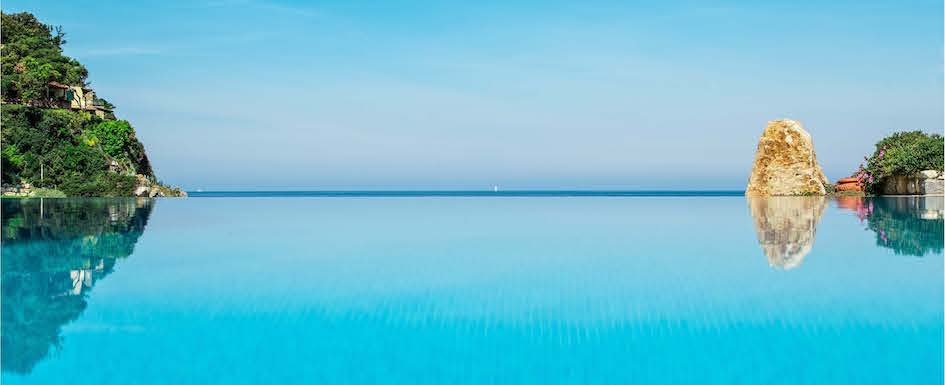 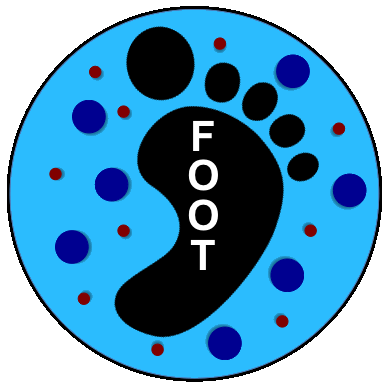 IV FOOT COLLABORATION MEETING
June 4-5/2018, La Biodola, Isola D’Elba, Italy
http://agenda.infn.it/event/FOOT4
foot@pi.infn.it
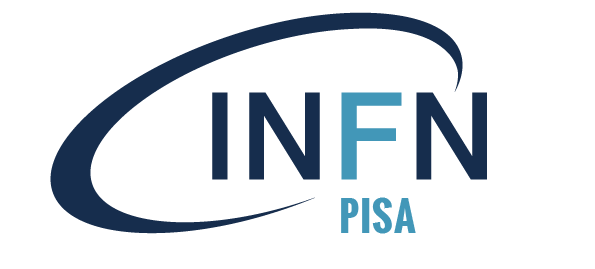 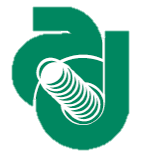 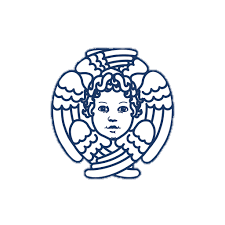 Aknowledgments
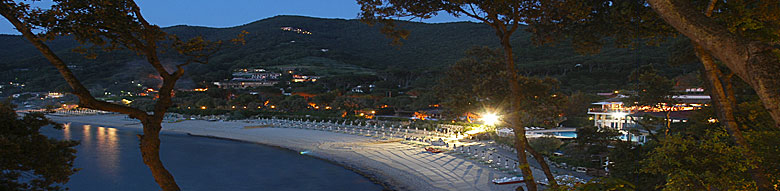 Lucia Lilli, INFN Pisa, meeting secretariat
Mauro Giannini, INFN Pisa, computing and network
Giacomo Betti, INFN Pisa, web site management
Network
An eduroam wifi network will be available in all meeting areas

As an alternative, you can access to the INFN WiFi internet connection. Please, ask Lucia Lilli at the registration desk for credentials.
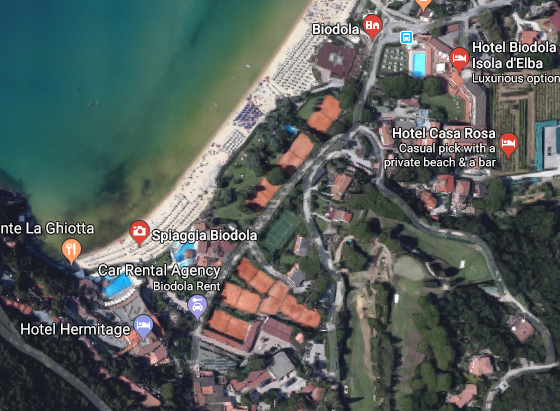 Social Dinner, Hotel Biodola, 8:30 PM
Lunch Tuesday 5th, Grill Restaurant «Fuoco di Bosco»
Coffee Breaks, Bonaparte Room terrace